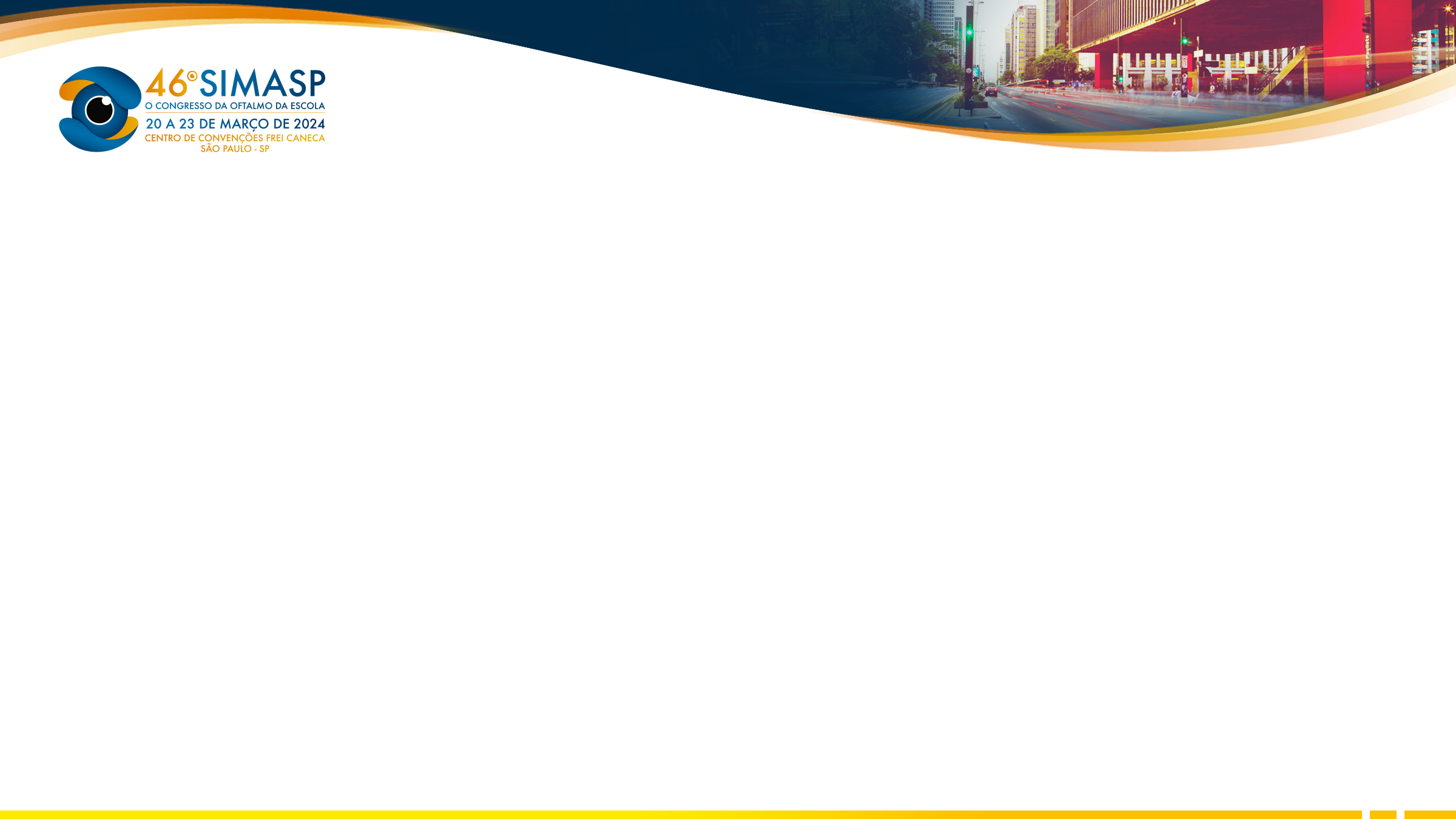 Subluxação de cristalino por Síndrome de Marfan
Subluxação de cristalino temporal superior por Síndrome De Marfan. Manifestação ocular mais encontrada na síndrome. É o deslocamento do cristalino da sua posição normal no eixo visual. De 60 a 80% dos pacientes acometidos apresentam subluxação do cristalino. Usualmente bilateral e o cristalino pode estar deslocado em qualquer direção, sendo em 77% dos casos deslocado para cima, nasal superior ou temporal superior.
Ana Carolina Araújo Lemos Cavalcanti ¹, Stela Souza Peña¹, Jaqueline Azevedo Leão¹, Isabela Rosa Bruzadin¹, Maria Olívia Cardoso Costa¹, Ana Carolina Ferrari Nassar¹, Vagner Loduca Lima¹, Nadia Luna Zanardo¹ 

¹Instituição: Centro Universitário da Faculdade de Medicina do ABC
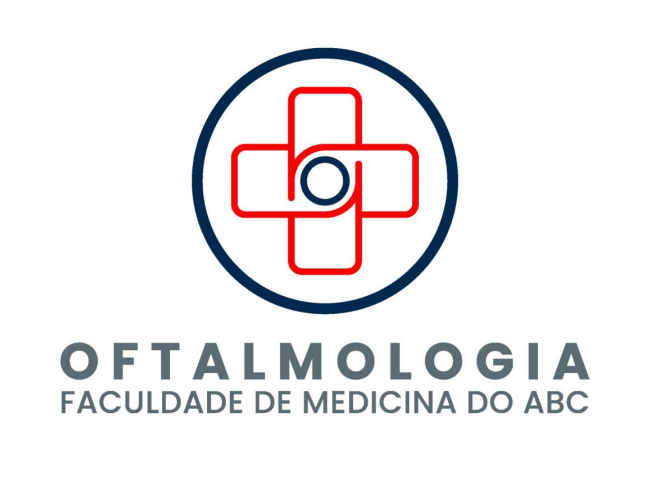 [Speaker Notes: Resumo:]
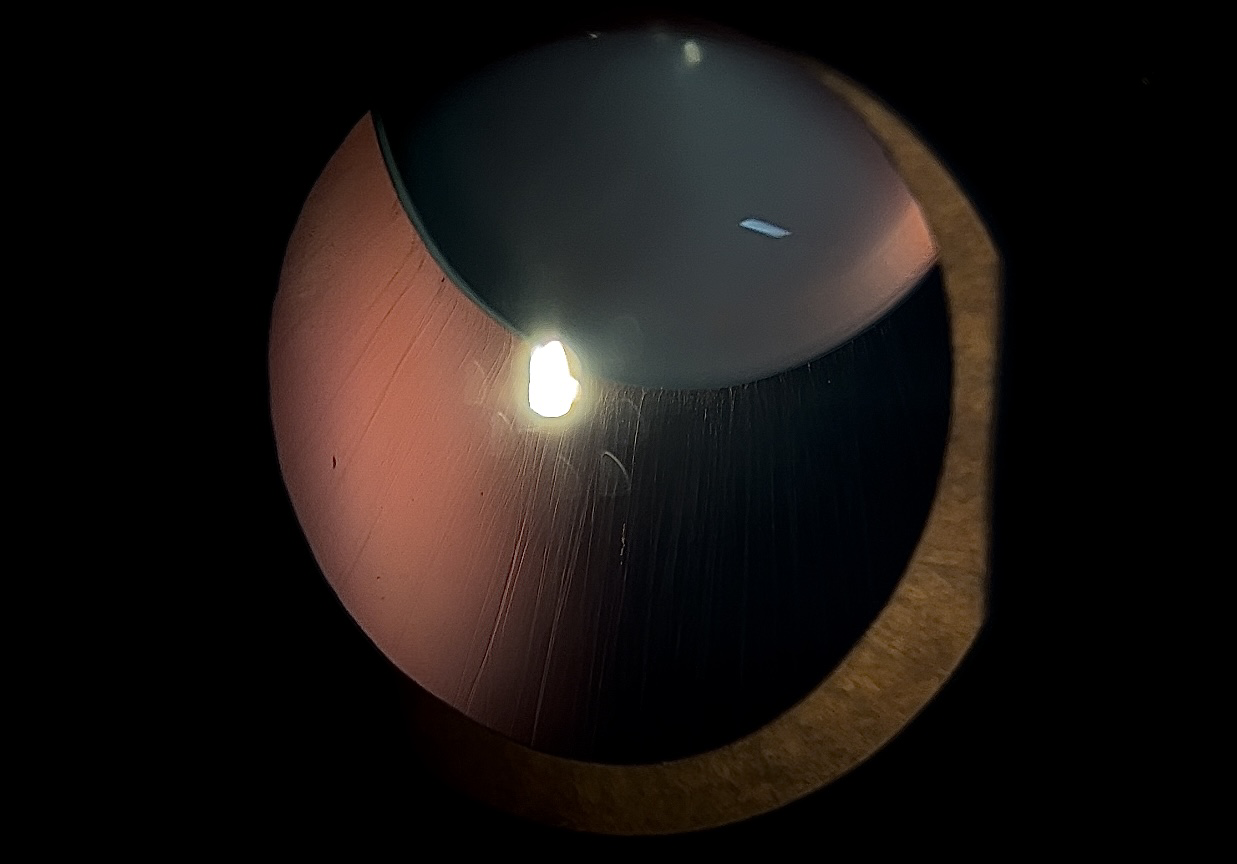